RPCs and Failure
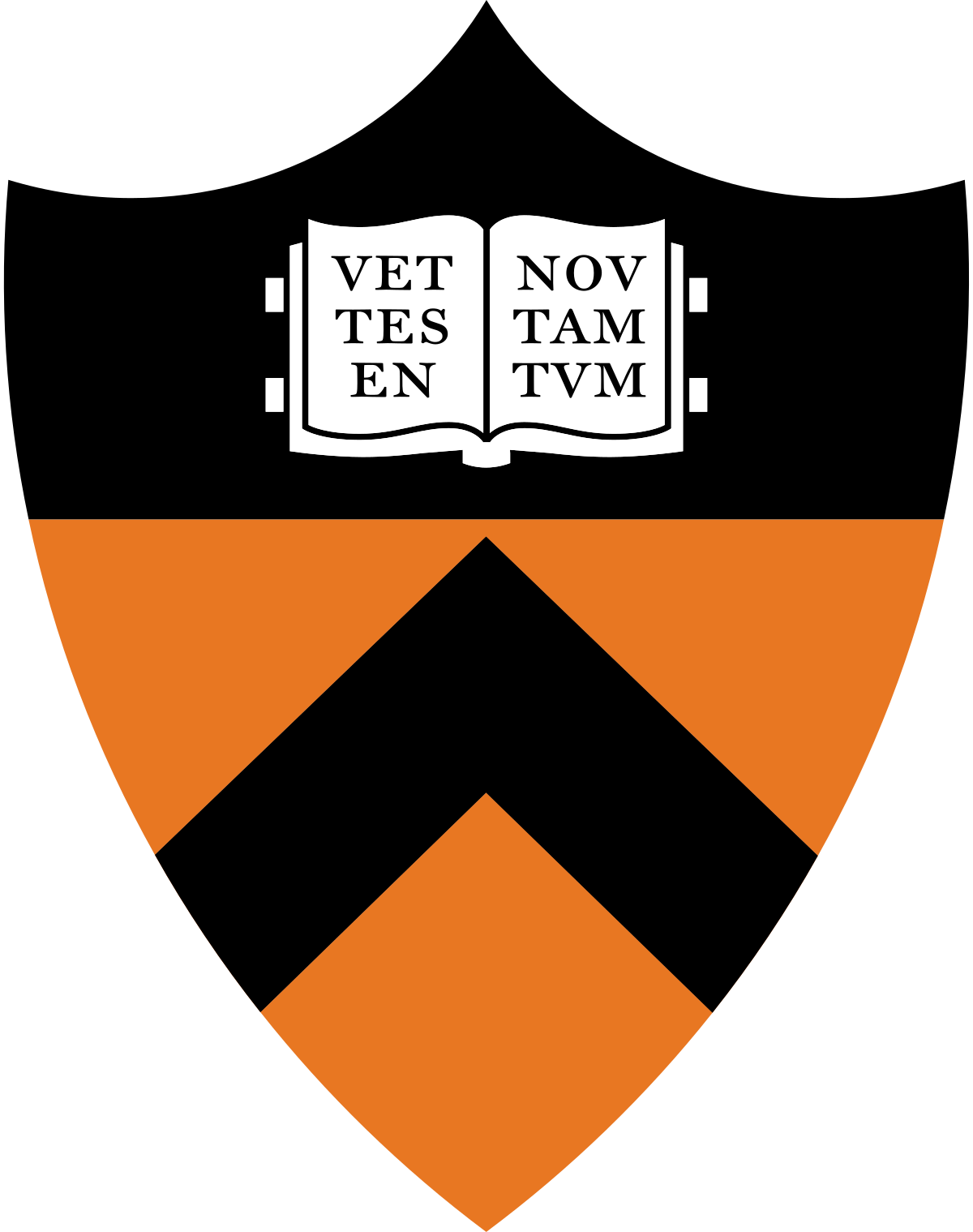 COS 418: Distributed Systems
Lecture 4

Mike Freedman
Last Time: RPCs and Network Comm.
Host B
Host A
Layers are our friends!
RPCs are everywhere
Necessary issues surrounding machine heterogeneity

Subtle issues around failures
… this time!!!
Application layer
Application layer
Process
Process
RPC Layer
RPC Layer
Socket
Socket
Transport layer
Transport layer
Network layer
Network layer
Link layer
Link layer
Physical layer
Physical layer
2
What could possibly go wrong?
Client may crash and reboot

Packets may be dropped
Some individual packet loss in the Internet
Broken routing results in many lost packets

Server may crash and reboot

Network or server might just be very slow
All of these may look the same to the client…
3
Failures, from client’s perspective
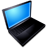 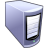 Server
Client
request
Time ↓
✘
The cause of the failure is hidden from the client!
reply
✘
4
[Speaker Notes: Q: What should the client do??]
At-Least-Once scheme
Simplest scheme for handling failures

Client stub waits for a response, for a while
Response is an acknowledgement message from the server stub

If no response arrives after a fixed timeout time period, then client stub re-sends the request

Repeat the above a few times
Still no response?  Return an error to the application
5
At-Least-Once and side effects
Client sends a “debit $10 from bank account” RPC
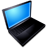 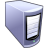 Server
Client
Debit(acct, $10)
(debit $10)
ACK!
✘
Timeout
Debit(acct, $10)
(debit $10)
ACK!
Time ↓
6
At-Least-Once and writes
Consider a client storing key-value pairs in a database
put(x, value), then get(x): expect answer to be value
put(x,10)
put(x,20)
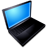 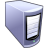 Server
Client
put(x, 10)
put(x, 10)
Timeout
x10
ACK!
put(x, 20)
x=20
x20
ACK!
Time ↓
7
[Speaker Notes: Q: What bad thing can happen here? Where is at least once going to hurt us here?]
At-Least-Once and writes
Consider a client storing key-value pairs in a database
put(x, value), then get(x): expect answer to be value
put(x,10)
put(x,20)
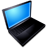 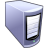 Server
Client
put(x, 10)
put(x, 10)
Timeout
x10
ACK!
put(x, 20)
x=20
x20
ACK!
x10
Time ↓
8
So is At-Least-Once ever okay?
Yes: If they are read-only operations with no side effects
e.g., read a key’s value in a database 


Yes: If the application has its own functionality to cope with duplication and reordering
You will need this in Assignments 3 onwards
9
At-Most-Once scheme
Idea: server RPC stub detects duplicate requests 
Returns previous reply instead of re-running handler 

How to detect a duplicate request?
Test: Server stub sees same function, same arguments twice
No!  Sometimes applications legitimately submit the same function with same augments, twice in a row
10
At-Most-Once scheme
How to detect a duplicate request?
Client stub includes unique transaction ID (xid) with each RPC request
Client stub uses same xid for retransmitted requests
At-Most-Once Server Stub
if seen[xid]: 
	retval = old[xid] 
else: 
	retval = handler() 
	old[xid] = retval 
	seen[xid] = true
return retval
11
At-Most-Once: Providing unique XIDs
Combine a unique client ID (e.g., IP address) with the current time of day

Combine unique client ID with a sequence number
Suppose client crashes and restarts.  Can it reuse the same client ID?

Big random number (probabilistic, not certain guarantee)
12
[Speaker Notes: Q: Reuse the same client id?

[Each individually is fine for this specific part of the design, ... uniqueness. But we'll revisit them once we've full considered the design.]]
At-Most-Once: Discarding server state
Problem: seen and old arrays will grow without bound

Observation: By construction, when the client gets a response to a particular xid, it will never re-send it

Client could tell server “I’m done with xid x – delete it”
Have to tell the server about each and every retired xid
Could piggyback on subsequent requests
Significant overhead if many RPCs are in flight, in parallel
13
[Speaker Notes: Q: What is bad about the arrays growing without bound?

Q: How does the client KNOW the server got the "done with xid x" message?]
At-Most-Once: Discarding server state
Problem: seen and old arrays will grow without bound

Suppose xid = ⟨unique client id, sequence no.⟩
e.g., ⟨42, 1000⟩, ⟨42, 1001⟩, ⟨42, 1002⟩

Client includes “seen all replies ≤ X” with every RPC 
Much like TCP sequence numbers, acks 

How does client know the server received the info about retired RPCs?
Each one of these is cumulative: later seen messages subsume earlier ones
14
At-Most-Once: Concurrent requests
Problem: How to handle a duplicate request while the original is still executing?

Server doesn’t know reply yet. And we don’t want to run procedure twice 

Idea: Add a pending flag per executing RPC
Server waits for the procedure to finish, or ignores
15
At-Most-Once: Server crash and restart
Problem: Server may crash and restart

Does server need to write its tables to disk?

Yes!  On server crash and restart:
If old[], seen[] tables are only in memory:
Server will forget, accept duplicate requests
16
[Speaker Notes: Q: Does the server need to write it's table to disk?
A: Yes! [Go over running mental model to find something bad happening ... or draw it out]]
Exactly-once?
Need retransmission of at least once scheme

Plus the duplicate filtering of at most once scheme
To survive client crashes, client needs to record pending RPCs on disk
So it can replay them with the same unique identifier

Plus story for making server reliable
Even if server fails, it needs to continue with full state
To survive server crashes, server should log to disk results of completed RPCs (to suppress duplicates)
17
Exactly-once for external actions?
Imagine that remote operation triggers an external physical thing
e.g., dispense $100 from an ATM

ATM could crash immediately before or after dispensing
ATM would lose its state, and
Don’t know which one happened (although can make window very small)

Can’t achieve exactly-once in general, in presence of external actions
[Speaker Notes: (Would need external actor to also allow at-least-once and at-most-once.)]
Summary: RPCs and Network Comm.
Host B
Host A
Layers are our friends!
RPCs are everywhere
Help support machine heterogeneity

Subtle issues around failures
At-least-once w/ retransmission
At-most-once w/ duplicate filtering
Discard server state w/ cumulative acks
Exactly-once with:
at-least-once + at-most-once + fault tolerance + no external actions
Application layer
Application layer
Process
Process
RPC Layer
RPC Layer
Socket
Socket
Transport layer
Transport layer
Network layer
Network layer
Link layer
Link layer
Physical layer
Physical layer
19